ভোলদিঘী কামিল মাদরাসায় সকলকে
স্বাগতম
পরিচিতি
বাংলাদেশ ও বিশ্বপরিচয়
৬ষ্ঠ শ্রেণি 
পাঠের বিষয় 
জনসংখ্যা সমস্যা ।
হাসান আহমেদ 
সহকারি শিক্ষক ( কম্পিউটার)
ভোলদিঘী কামিলমাদরাসা।
শাহরাস্তি, চাঁদপুর।
01720568077
নিচের চিত্রগুলো লক্ষ্য কর
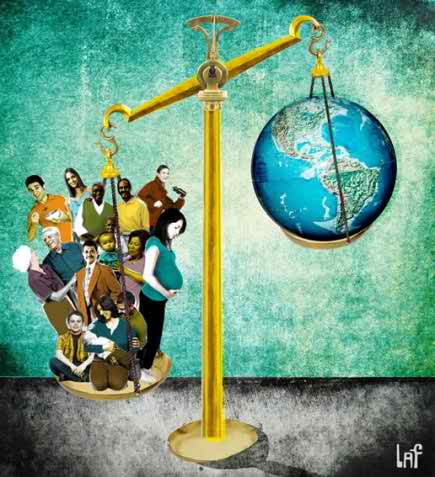 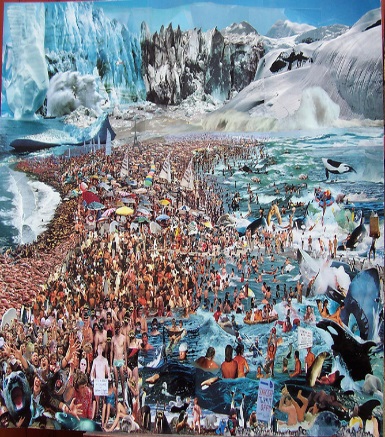 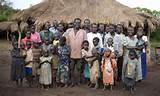 একটি পারিবারে ছবি
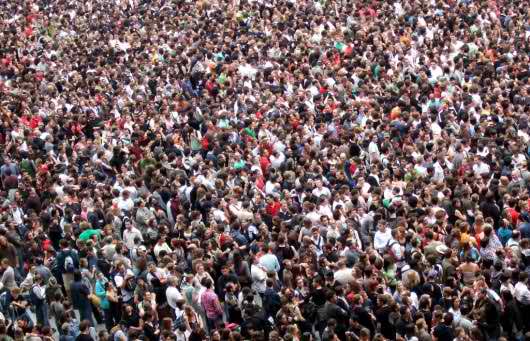 জনসংখ্যা ও বর্তমান পরিস্থিতি
আজকের পাঠঃ
জনসংখ্যা বৃদ্বির কারন, ফলাফল ও তার প্রতিকার
শিখন ফলঃ
জনসংখ্যা বৃদ্বির  কারনঃ
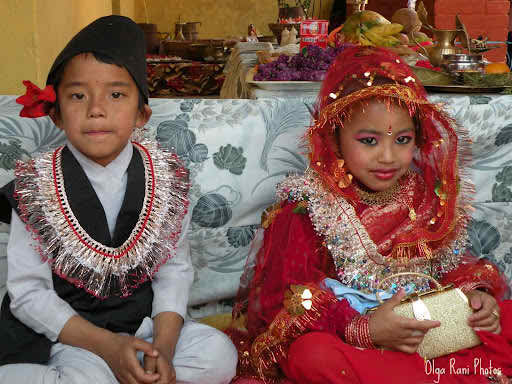 বাল্য বিবাহ
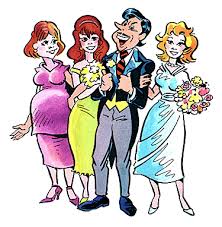 বহু বিবাহ
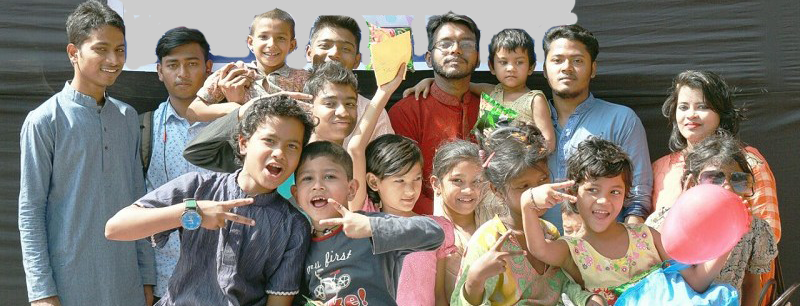 অসচেতনতা
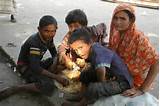 দারিদ্রতা
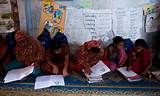 অজ্ঞতা
জনসংখ্যা বৃদ্বির ফলাফল
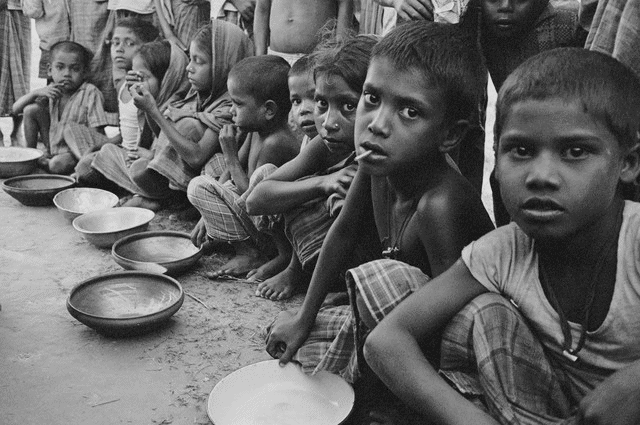 খাদ্য সমস্যা
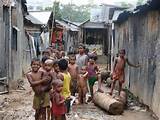 বস্ত্র সমস্যা
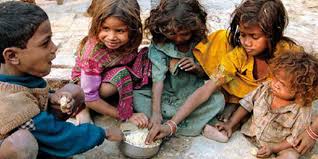 পুস্টি হীনতা
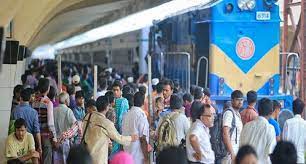 যানবাহনের অভাব
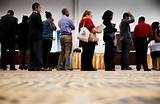 কর্ম সংস্থানের অভাব
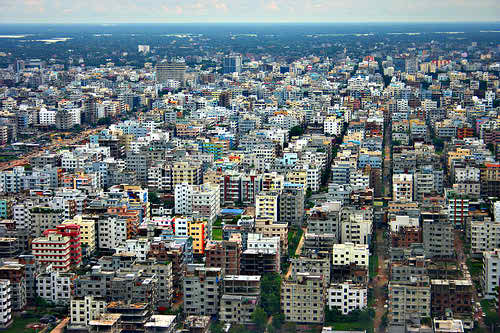 অপরিকল্পিত নগরায়ান
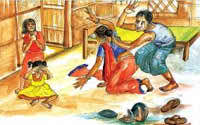 পারিবারিক কলহ
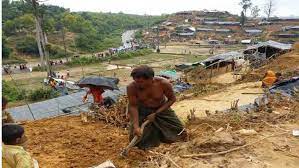 গাছ পালা নিধন
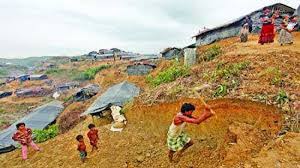 পাহাড় নিধন
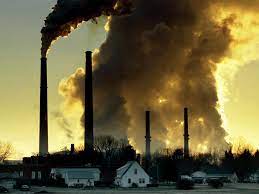 পরিবেশ দূষণ
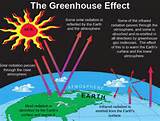 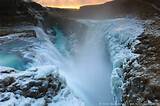 বরফ গলছে
স
মা
ধা
ন
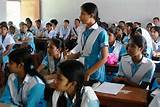 জনগনকে শিক্ষিত করা
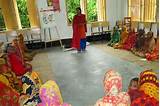 জনগনকে সচেতন  করা
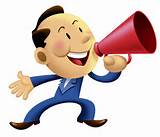 ছেলে হোক মেয়ে হোক দুটি সন্তান যথেষ্ট
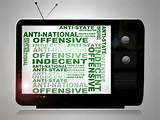 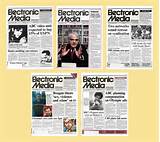 বিভিন্ন মিডিয়াতে প্রচার
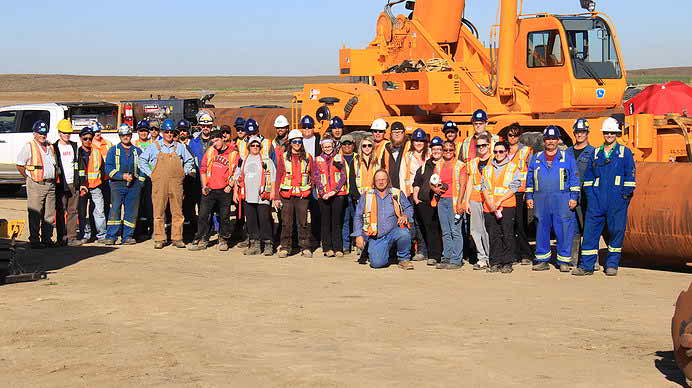 দক্ষ জনগোষ্ঠী
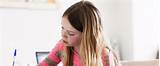 একক কাজঃ
১) জনসংখা বৃদ্বির একটি কারন বল।
২) অধিক জনসংখ্যা হ্রাসের একটি ঊপায় বল।
০২ মি
মূল্যায়নঃ
০৫ মি
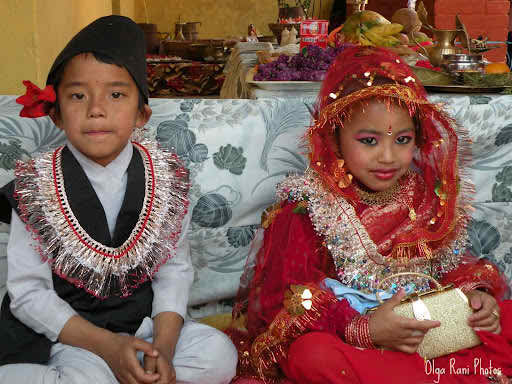 বাল্য বিবাহ
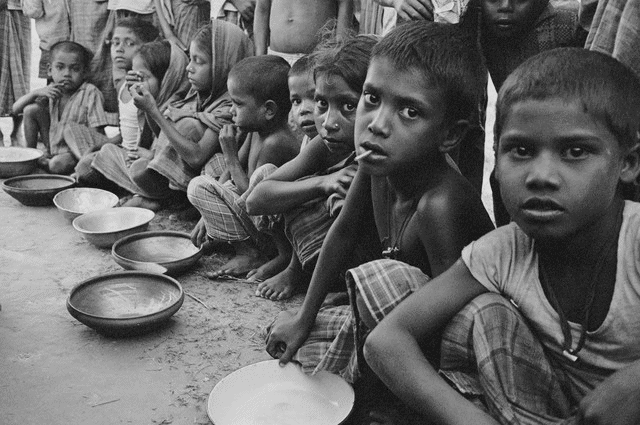 খাদ্য সমস্যা
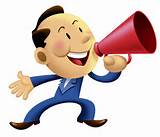 প্রচার কার্য
বাড়ীর কাজঃ
১) জনসংখ্যা বৃদ্বির কারন ও তার প্রতিকার সম্পর্কে ১০ টি বাক্য লিখ।            ১০ মিনিট
সবাইকে
ধন্যবাদ